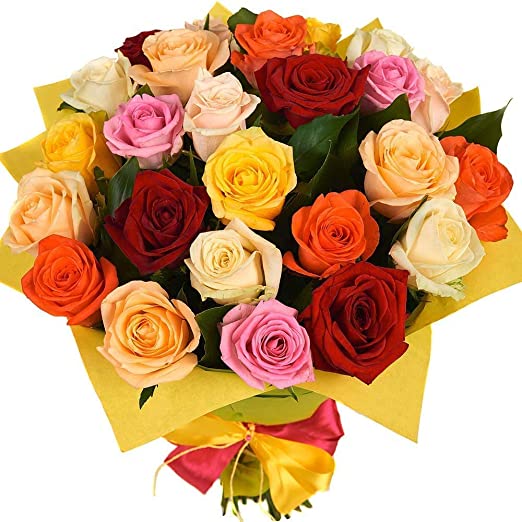 স্বাগতম
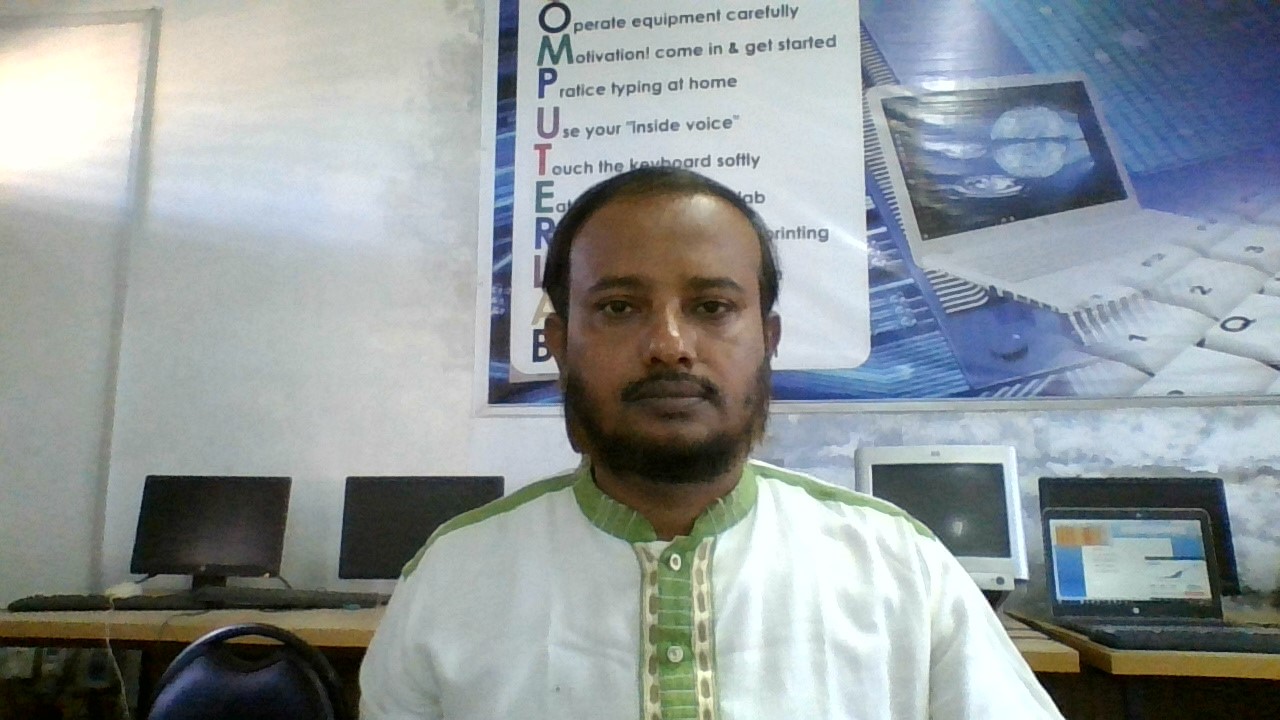 শিক্ষক পরিচিতি 
মোঃ ফাইজুর রহমান
প্রভাষক- ইসলামের ইতিহাস ও সংসকৃতি
হাজি আবেদ আলি কলেজ
নরসিংদী
বিষয়- ইসলামের ইতিহাস ও সংসকৃতি
মোবাইল-০১৮৮৫৫২৯০১১,০১৯১৭০২৬২৫২
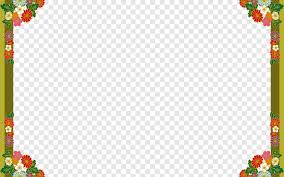 পাঠ পরিচিরতি –
বিষয়ঃইসলামের ইতিহাস ও সংসকৃতি
সময়ঃ৪০ মিনিট,অধ্যায়- ২য়
 শ্রেণিঃএকাদশ
তারিখঃ১১/১১/২০২০
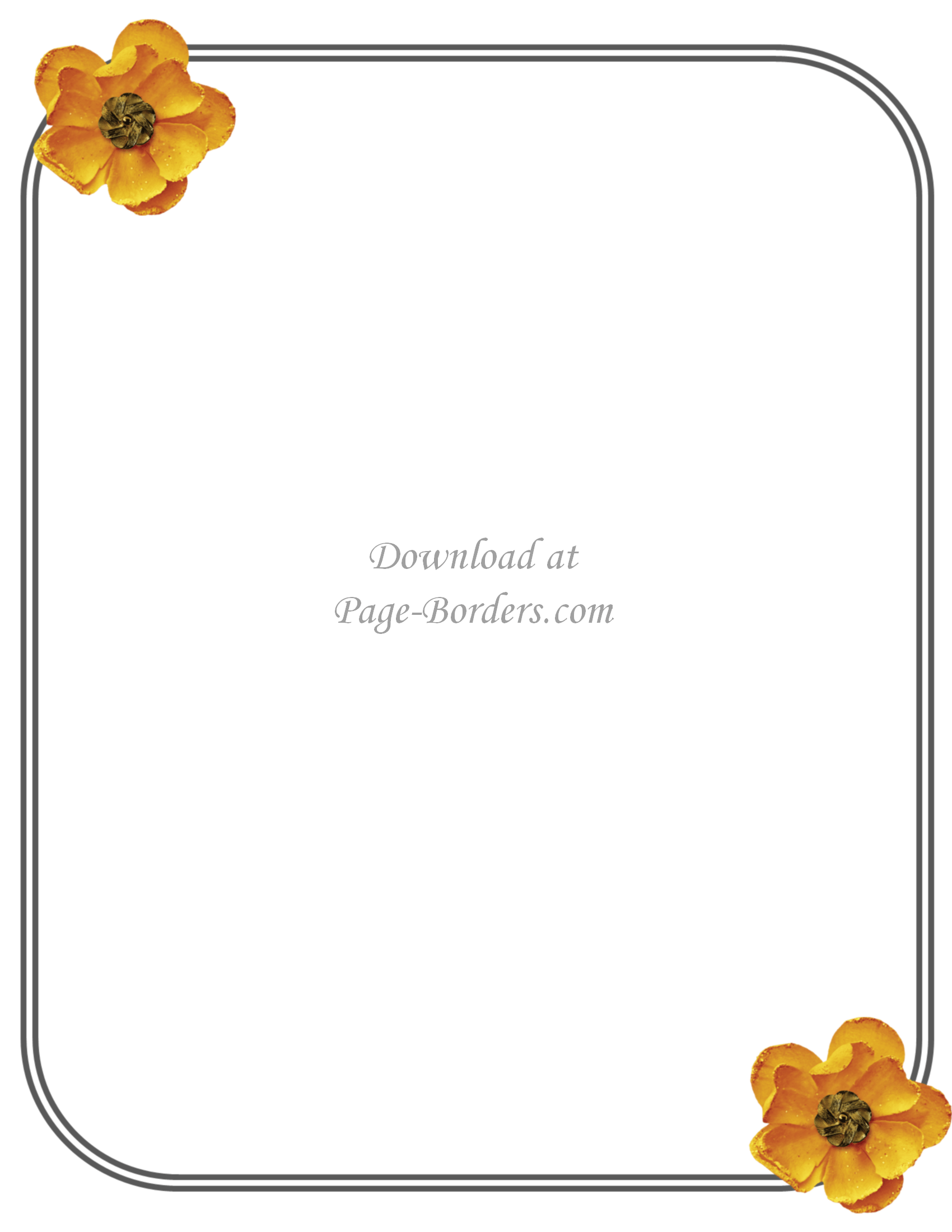 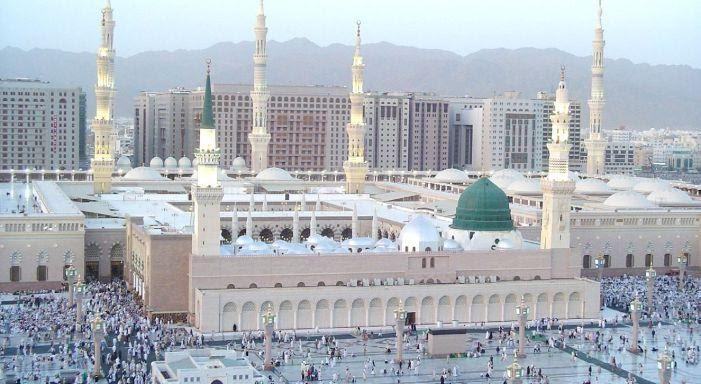 পূর্ব জ্ঞান যাচাই
১।     হিযরত কী ?
 ২।  কত সালে হিজরত  হয়েছিল  ? 
 ৩।  হিজরী  কত  সালে প্রবতন  করা হয়  ? 
 ৪।   মুহাজির ও আনসার কারা ?
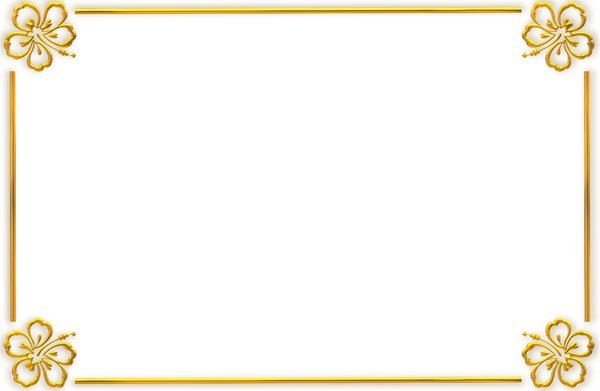 পাঠ ঘোষণাঃ 
হিযরতের কারণ ও গুরুত্ব ।
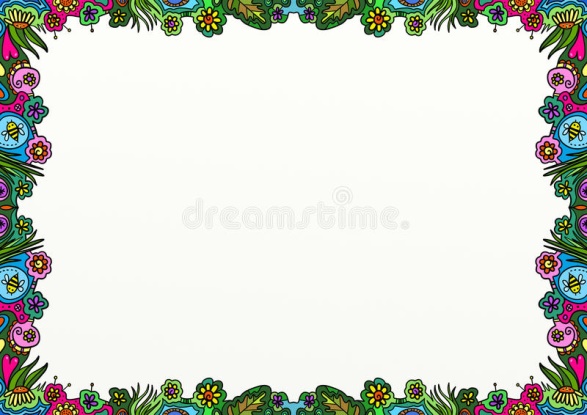 শিখনফল -----------
 এ পাঠ থেকে আমরা হিযরতের কারণ ও গুরুত্ব ব্যাখ্যা করতে  সক্ষম  হব ।  ।
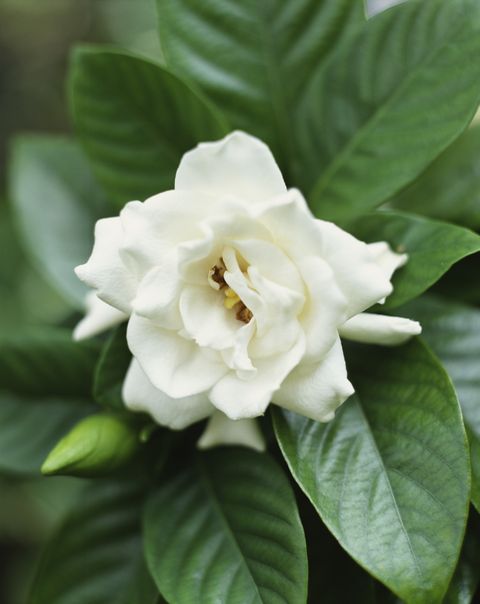 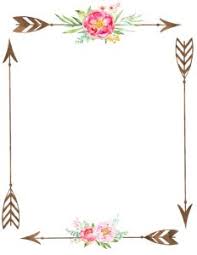 পাঠ উপস্থাপনঃ 
 মদিনা জীবনের সূচনা- ,মহানবি (স)  ইসলামের ইতিহাসে হিজরতের গুরুত্ব অপরিসীম। ইসলাম ও বিশে ইতিহাসের এটির ফলাফল ছিল সুদূর প্রসারী । ঐতিহাসিক পি, কে, হিট্রি বলেন-হিজরতের সাথে হযরতের মক্কা জীবনের অব
 সান এবং মদিনা জীবনের সূচনা হয় এবং এখানেই মুহাম্মাদ( স) এর জীবনের মোর  ঘুরে যায় । 
 হিজরী সাল প্রবতনঃ মুহাম্মাদ (স) এর হিজরতকে চিরসরনীয় করে রাখার জান্য খলিফা ওমর (রা) হিজরি সন প্রবতন করেন । আরবি সাল ও তারিখ গণনার ক্ষেএে এ হিজরি সালের গুরত অপরিসীম । নবিরনামকরণ-
ইয়াসরিব বাসী মহানবি (স) এরপ্রতি সমমান প্রদশনের জন্য তাদের নগরীর নাম পরিবতের করে নতুন নাম রাখেন নবির শহর ।পরবতী সময়ে ইয়াসরিব মদিনা নামে সারা বিশ্ব পরিচালিত লাভ করে ।
বিদেশের দূত প্রেরণঃমদিনা  রাসট্র গটনের পর মহানবি (স) বিভিনন রাজদরবারে ইসলাম গ্রহনের দাওয়াত জানানোর জন্য দূত প্রেরণ করেন ।এর মাধ্যমে আরাবের সিমানা পেরিয়ে বহিবিশ্ব  ইসলামের  যাএা শরু হয় ।
[Speaker Notes: জ]
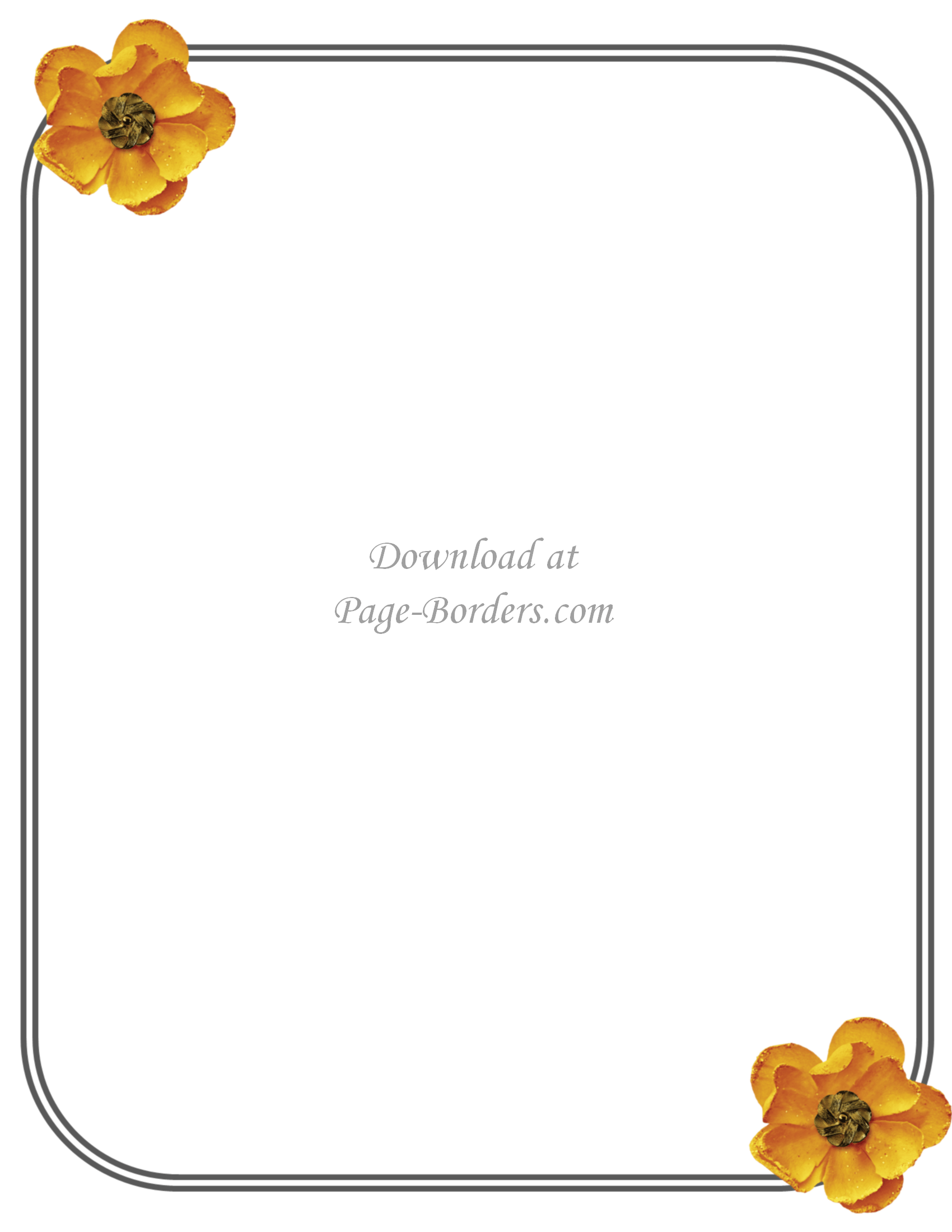 মূল্যায়নঃ 
 ১।  প্রথম নবির নাম কী ? 
   মসজিদে নব্বী কোথায় ?
 ২  কত সাল থেকে হিজরী                গনণা করা হয় ।
   ৩।  কে হিজরী সাল ঘোষনা    করেন ।
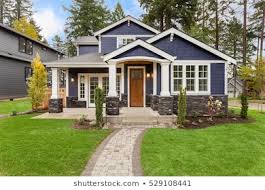 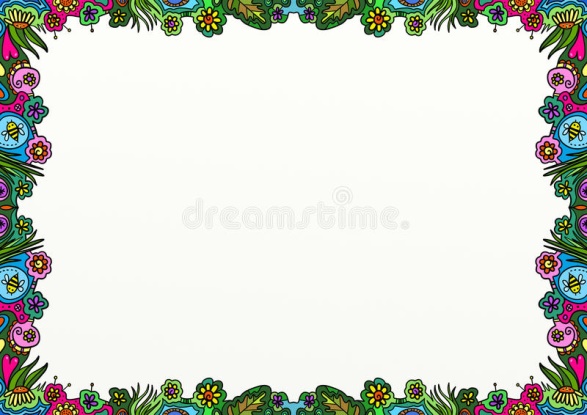 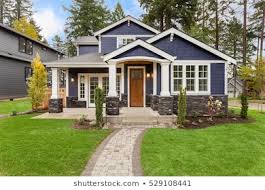 বাড়ির কাজঃ 
হিজরী সালের গুরত্ব নিয়ে আকটি ছক তৈরী কর ।
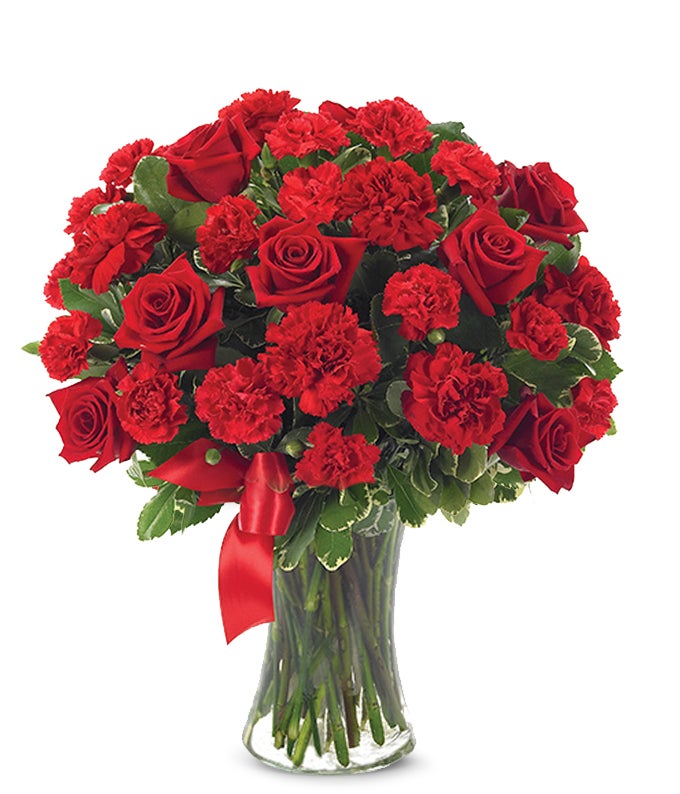 আল্লাহ হাফেজ
ধন্যবাদ